Analysis Essay
All The King’s Men
Claim versus Thesis
A claim must be arguable but stated as a fact. It must be debatable with inquiry and evidence; it is not a personal opinion or feeling.
A claim defines your writing's goals, direction, and scope.
A good claim is specific and asserts a focused argument.
MAKE YOUR CLAIM
What are you trying to prove as a result of your paper?
Every CLAIM OR ARGUMENT  must be supported
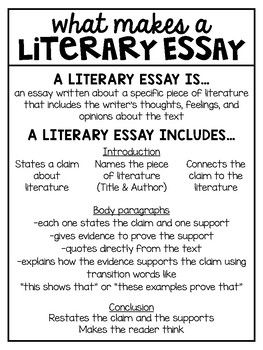 Ways to support:
State the claim
Give evidence to support 
Quotes directly from the text
Use information from literary articles
Explain how the evidence supports the claim
Use Boxes and Bullets to Plan Your Arguments/Claims
In-Text CitationIf you use it, you must cite it.
When citing Shakespeare plays, list the ACT, SCENE, and LINES in parenthetical citations (page numbers are NOT included), separated by periods. Enclose the citation in parentheses. For example: (Macbeth 1.3. 14-18). END
				OR
In Act 1, scene 3, lines 14-18 of Macbeth, the…………..  (within paragraph)
Incorporate Transitions and Analyze Text
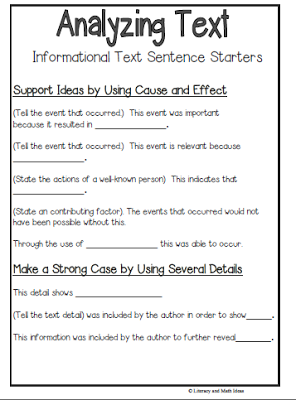 CONCLUSION
Sample
REVIEW Analysis ESSAY
REFER TO RUBRIC
Review SAMPLE MODEL 
500-600 WORDS, Header,  Rough Drafts Due by MID  class Friday (25 pts) 
Peer Editing to Occur 2nd Half
Final Drafts due Tuesday and Wednesday on Turnitin.com